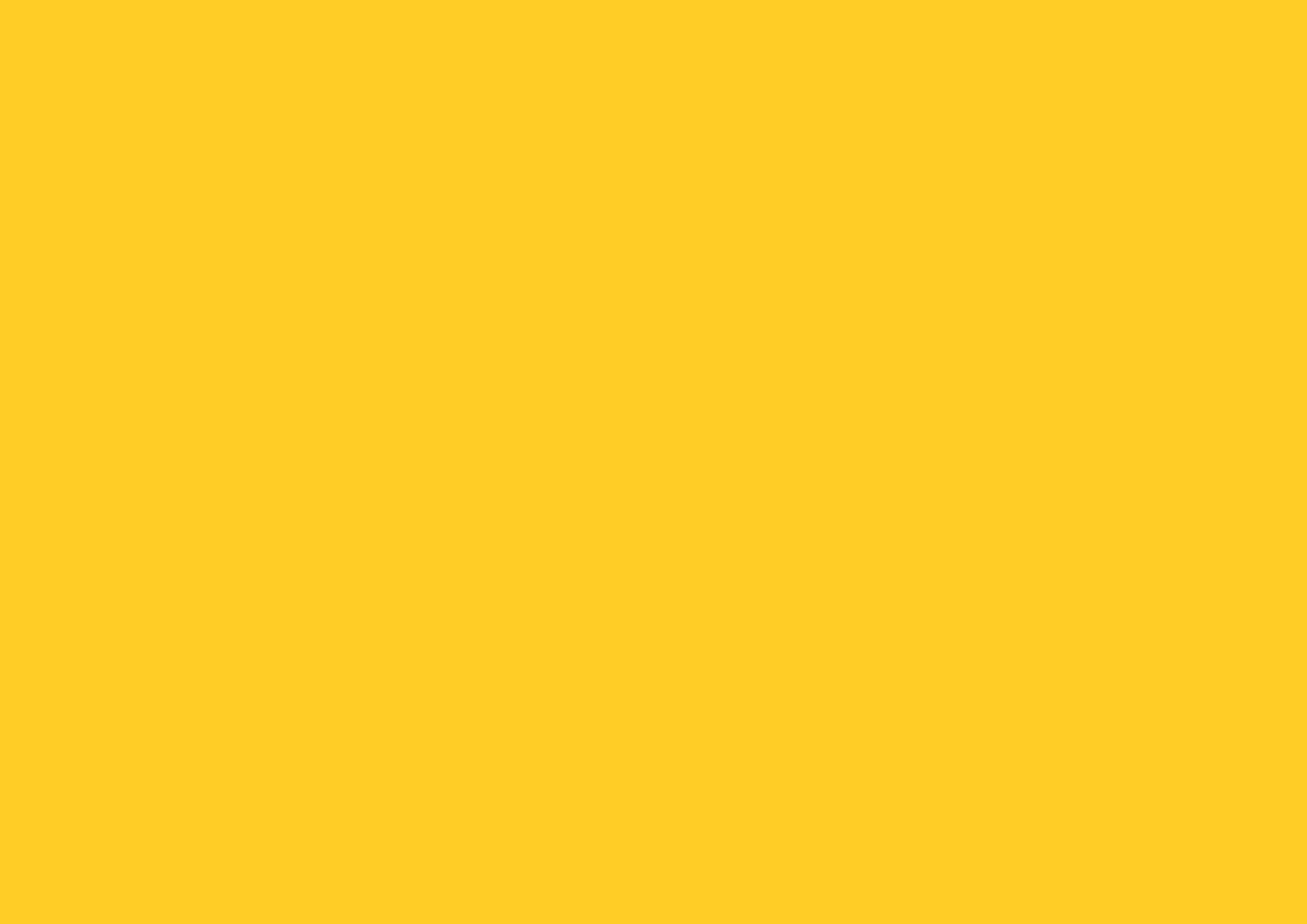 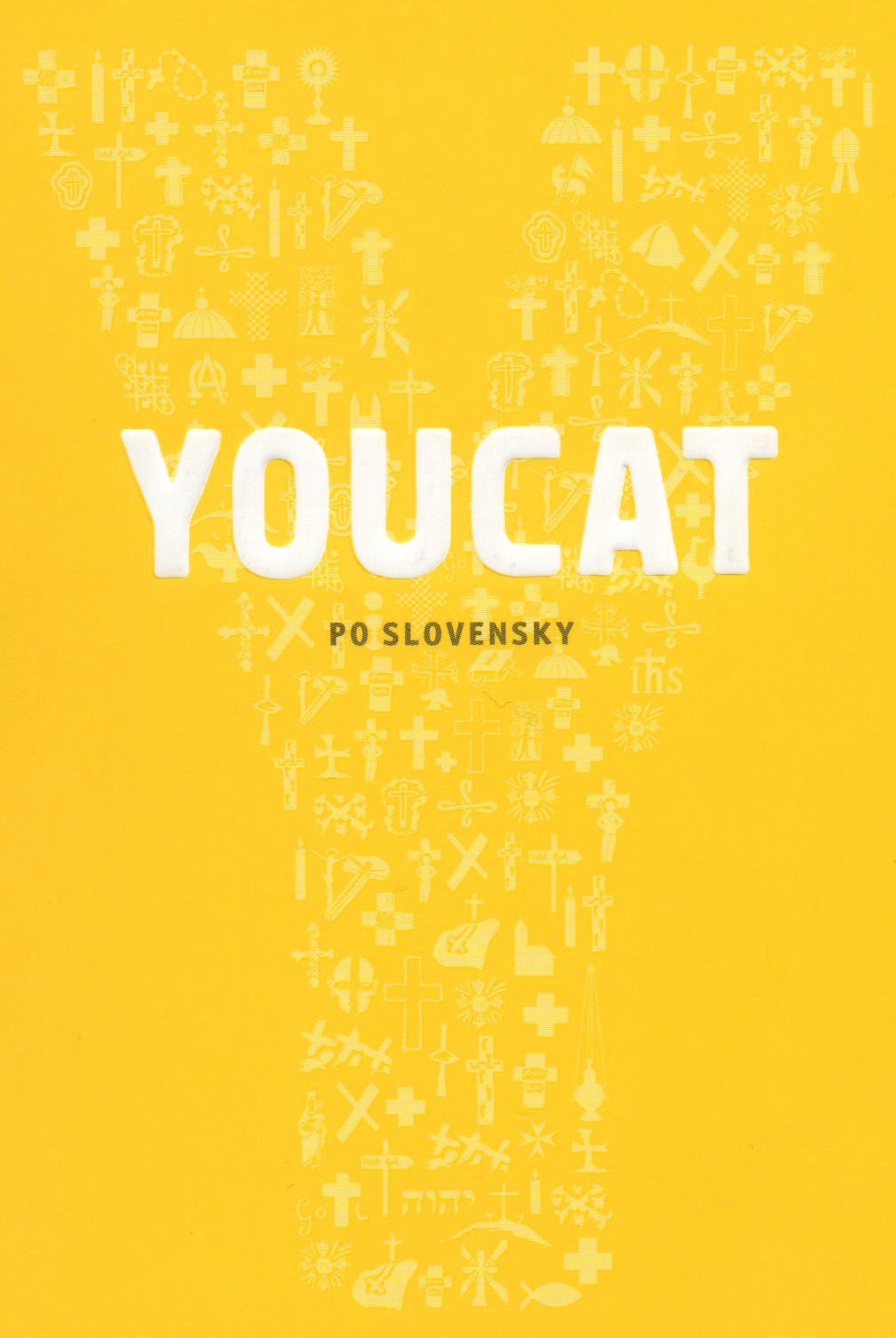 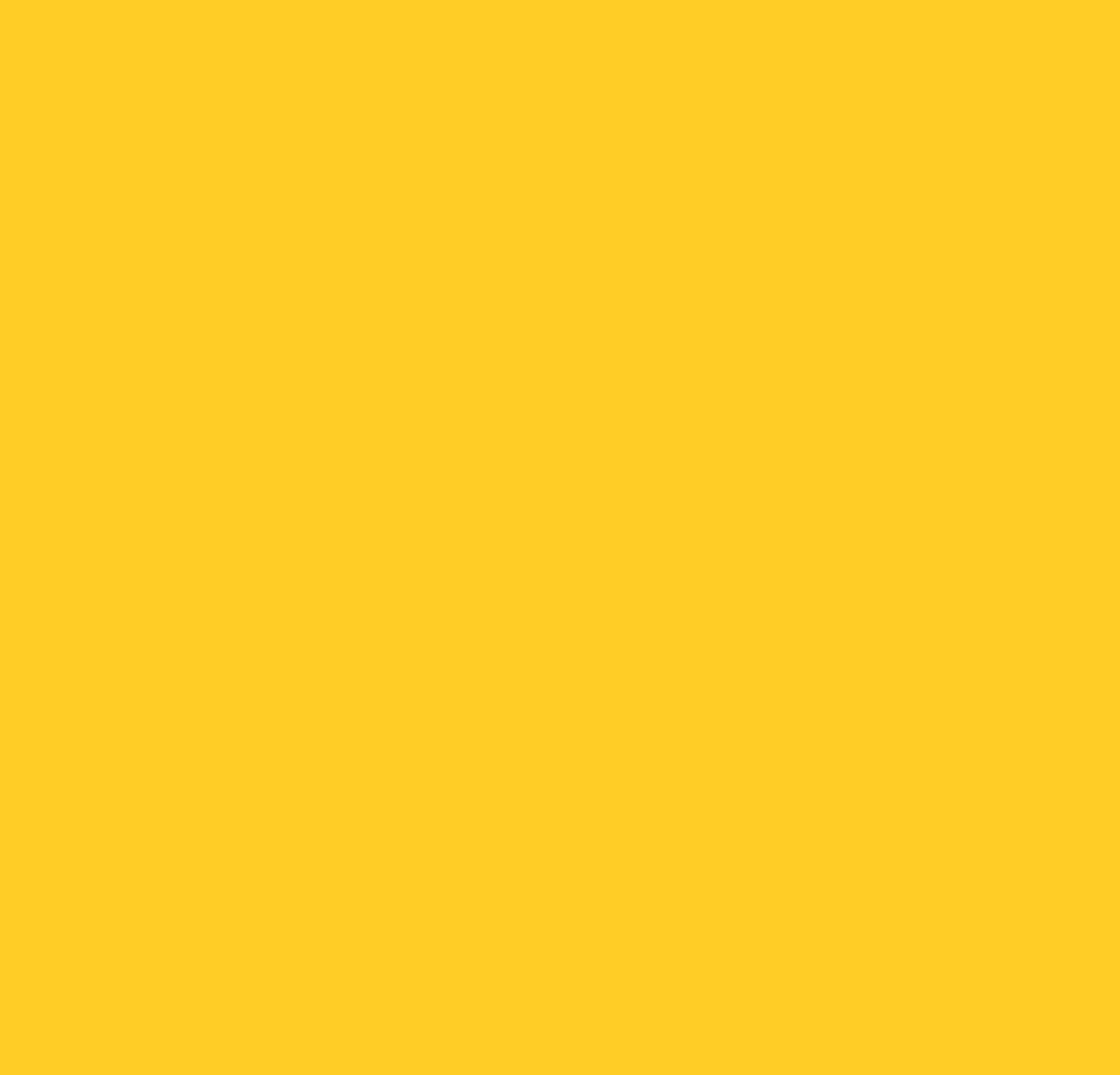 Ľudské spoločenstvo
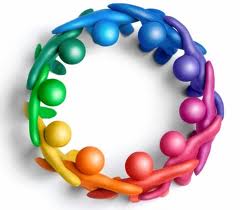 Ø individualizmus → Boh 
jednotlivec > spoločnosť, 			ale potrebuje rodinu, štát...
autorita : od Boha, v ľudskej prirodzenosti;
	      ale aj 
angažovanosť – účasť na spoločnom
sociálna spravodlivosť – nestačia iba zákony;                  				láska
 rovnosť všetkých: pôvod, duša, cieľ; 		Ø diskriminácia
  nerovnosť, ale aj  
solidarita (Mt 25, 31n)
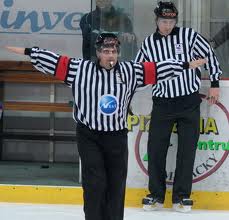 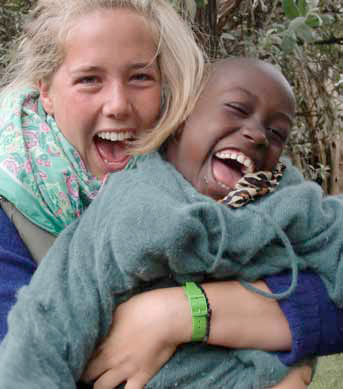 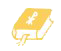 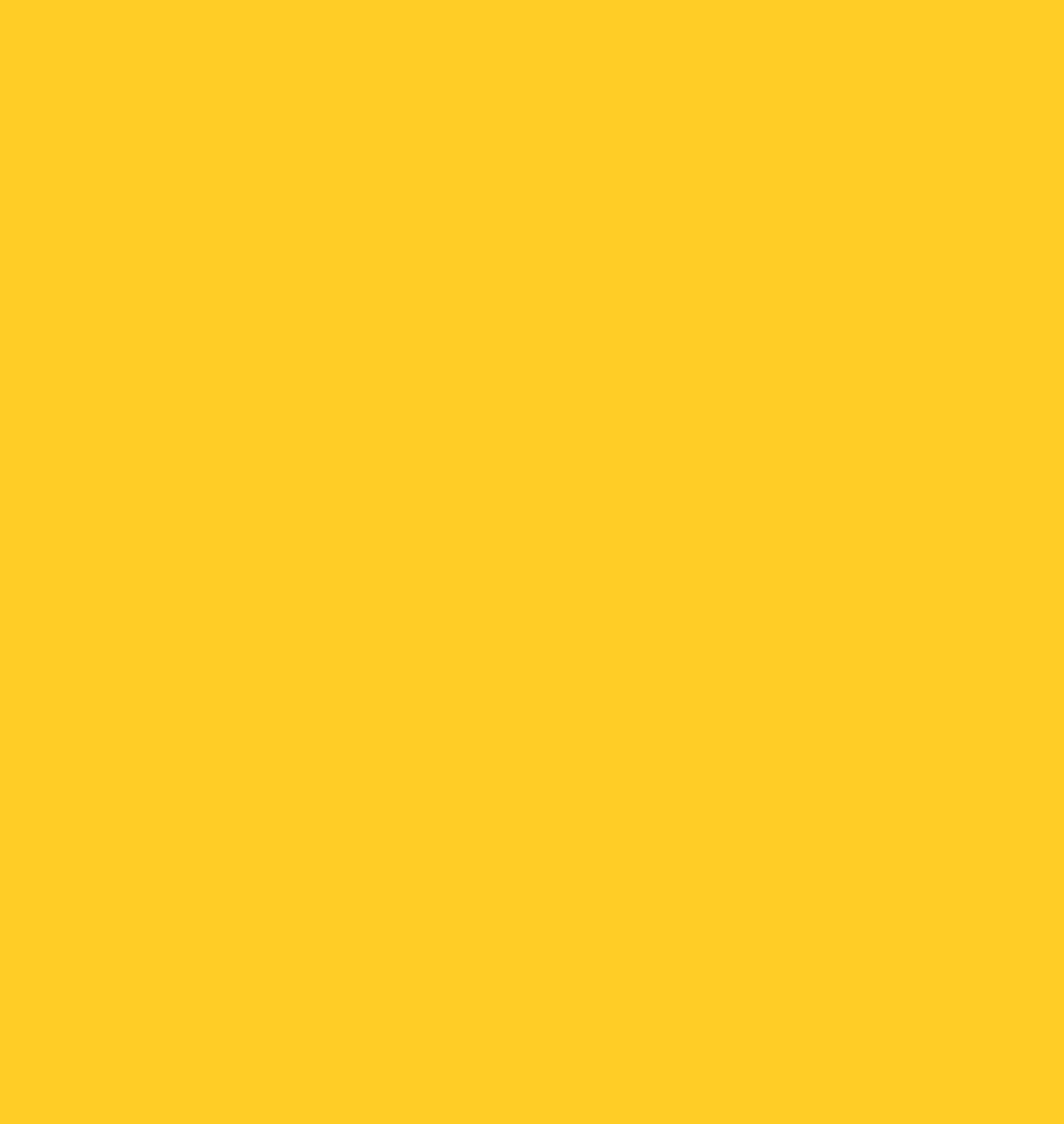 Božia spása: zákon a milosť
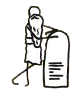 prirodzený morálny zákon zakalený hriechom
 Boh pomáha: SZ – Desatoro (poznanie , sila )
NZ – ospravodlivenie 
iba Boh: ničí hriech, zachraňuje hriešnika
Milosť: Božie nezaslúžené sebadarovanie človeku
uschopnenie žiť (milosť posväcujúca)
	               a konať (milosť pomáhajúca) v Bohu
ja? – sloboda a spolupráca
vankúš → odpočinok        človek → svätosť	      kladivo → klince
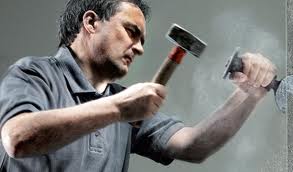 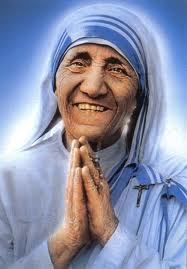 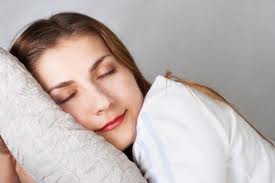 Cirkev: matka a učiteľka
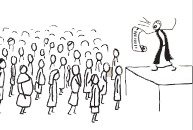 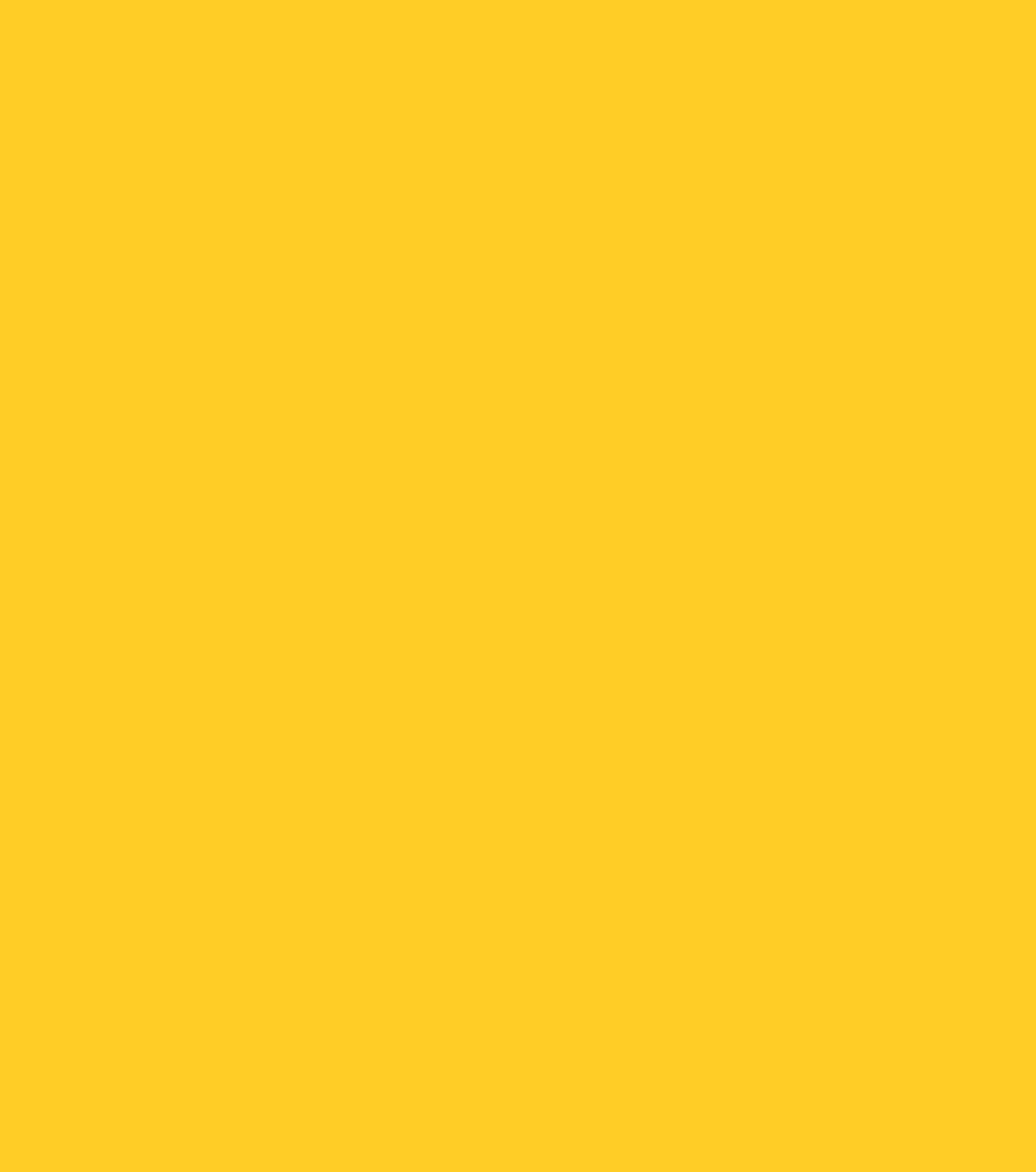 Nikto sa nemôže stať kresťanom mimo Cirkvi.
krst, viera, Božie slovo, Božia vôľa, sviatosti
vyjadruje sa k etickým otázkam

Päť cirkevných prikázaní
1. V nedeľu a prikázaný sviatok zúčastniť sa na svätej omši.
2. Zachovávať prikázané dni pokánia.
3. Aspoň raz v roku sa vyspovedať
   a vo Veľkon. období prijať Oltár. sviatosť.
4. Uzatvárať manželstvo pred tvárou Cirkvi.
5. Podporovať cirkevné ustanovizne.
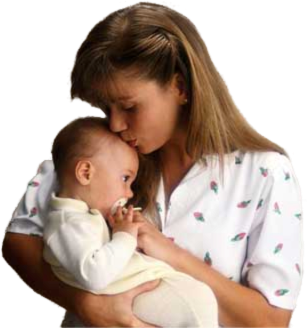 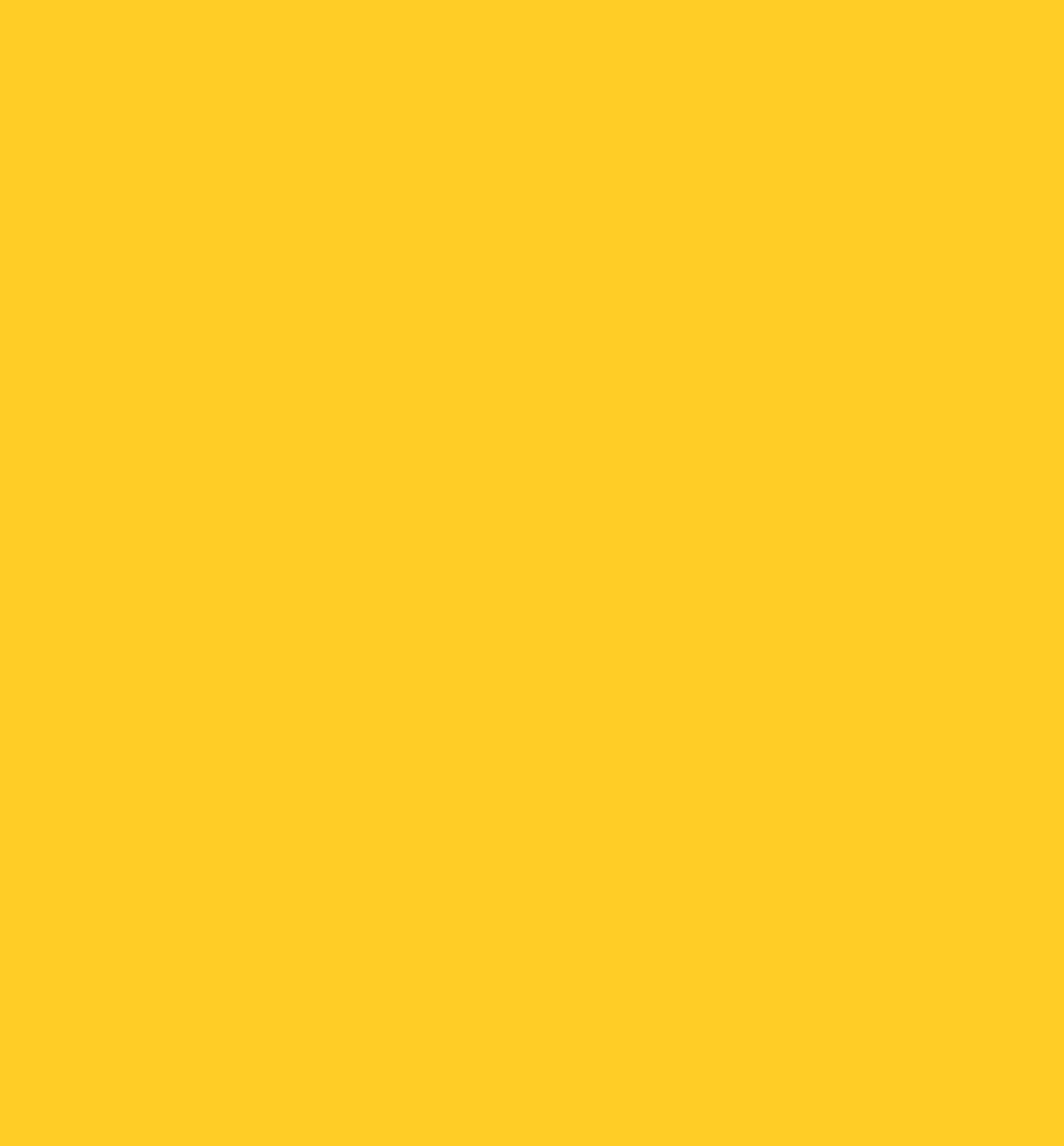 DESATORO
Ja som Pán, tvoj Boh. Nebudeš mať okrem mňa iných bohov, ktorým by si sa klaňal.
Nevezmeš Božie meno nadarmo.
Pamätaj, že máš svätiť sviatočné dni.
Cti svojho otca a svoju matku.
Nezabiješ.
Nezosmilníš.
Nepokradneš.
Nebudeš krivo svedčiť proti svojmu blížnemu.
Nebudeš žiadostivo túžiť po manželke svojho blížneho.
Nebudeš túžiť po majetku svojho blížneho.
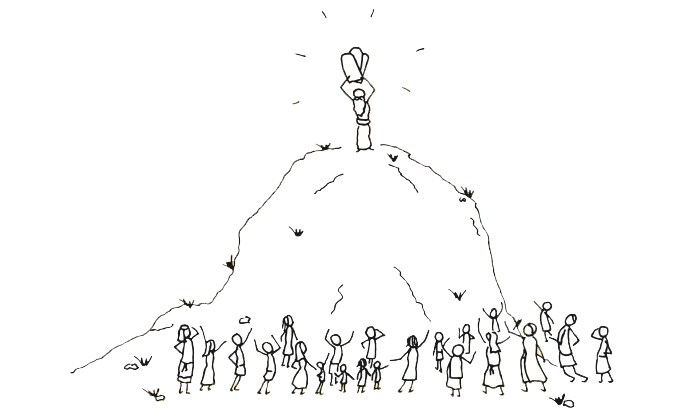 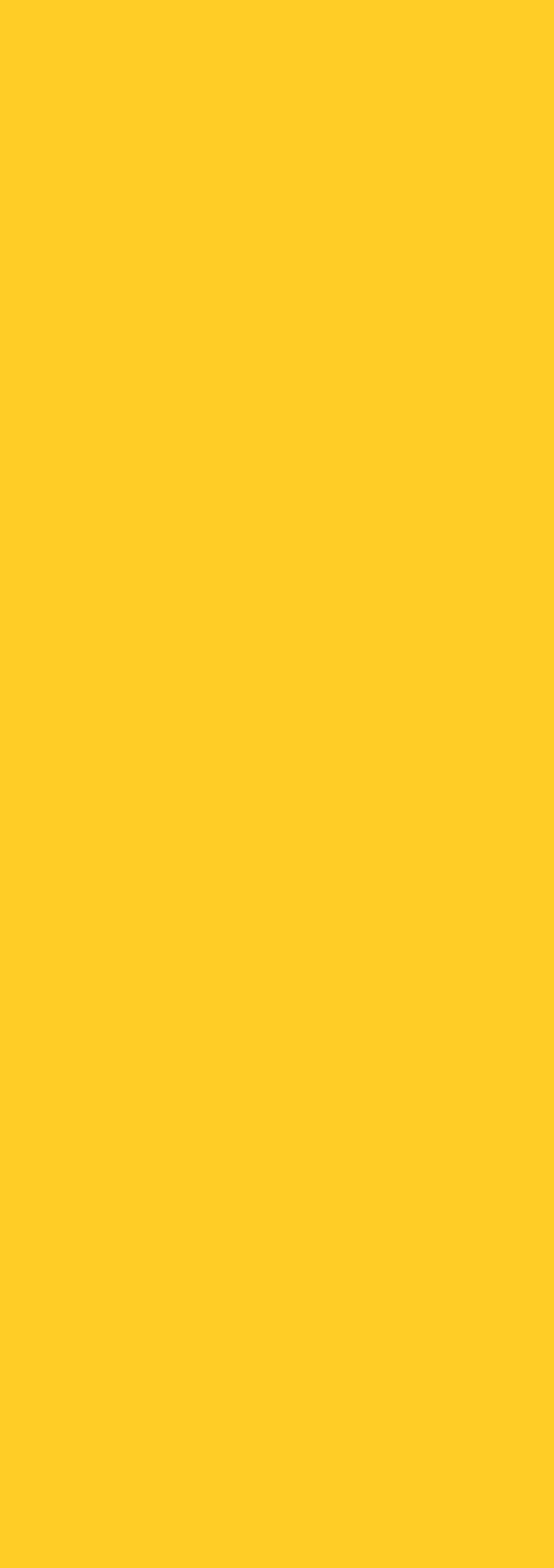 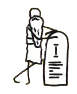 Ja som Pán, tvoj Boh. Nebudeš...
prvenstvo Boha
najdôležitejšie prikázanie, kľúč k ostatným
 Ak je Boh na 1. mieste, všetko ostatné
	                                 je na správnom mieste. 
nesmiem nútiť vieru, ale musím ju ponúkať

zbožšťovanie peňazí, moci
 povera, ezoterika
 bezbožnosť, svätokrádež 
 ateizmus, agnosticizmus
  slobodný a vedomý nezáujem o vieru
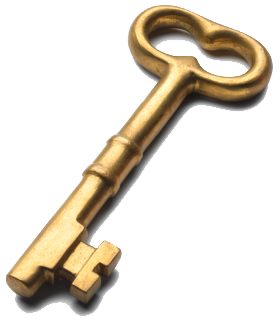 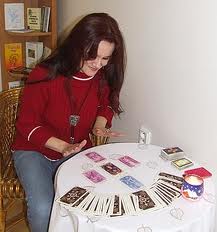 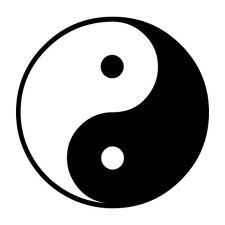 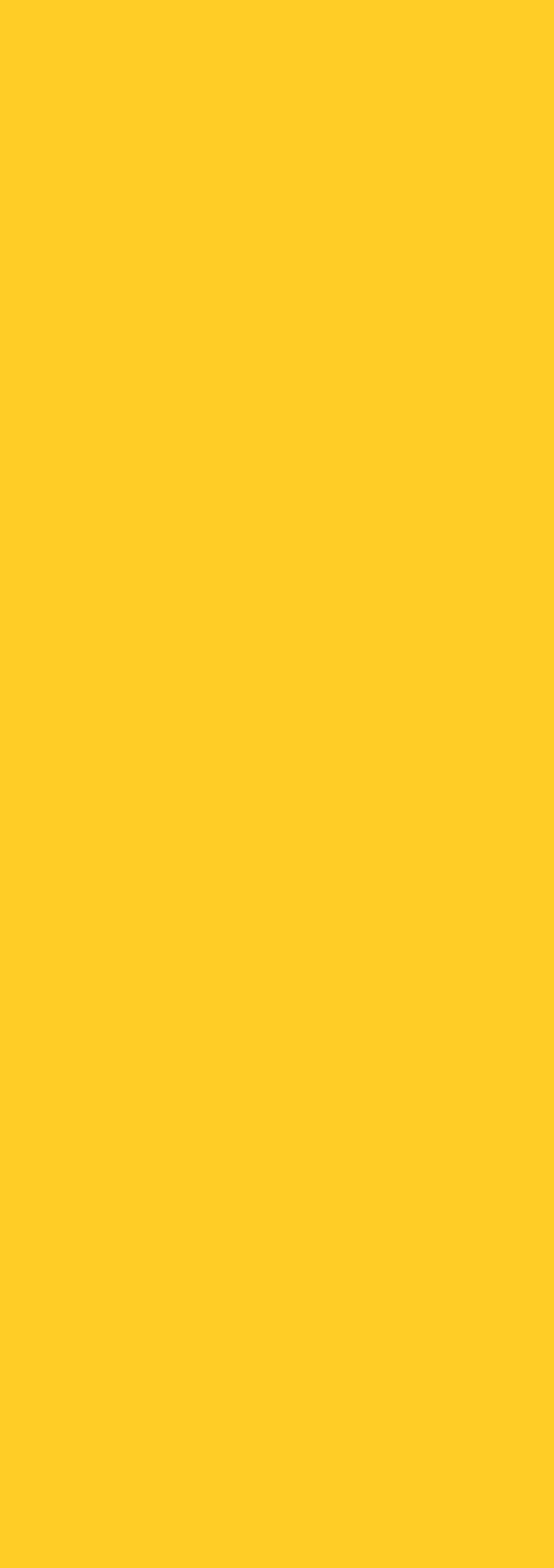 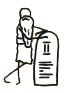 Nevezmeš Božie meno nadarmo
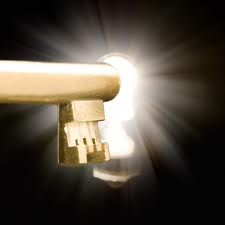 meno → osoba → dôvera → kľúč k srdcu	
pošpiniť meno, zneužiť meno

znak kríža – prežehnanie: 
dávam sa do ochrany trojjediného Boha
začiatok dňa, modlitby, dôležitej činnosti

v mene Otca i Syna i Ducha Svätého 
som bol pri krste označený určitým menom

meno a tvár  
jedinečnosť, identita, dôstojnosť
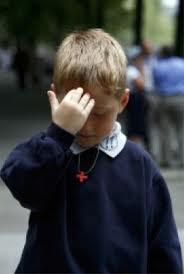 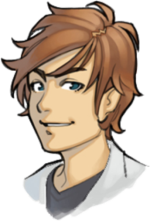 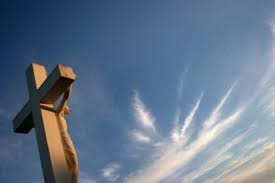 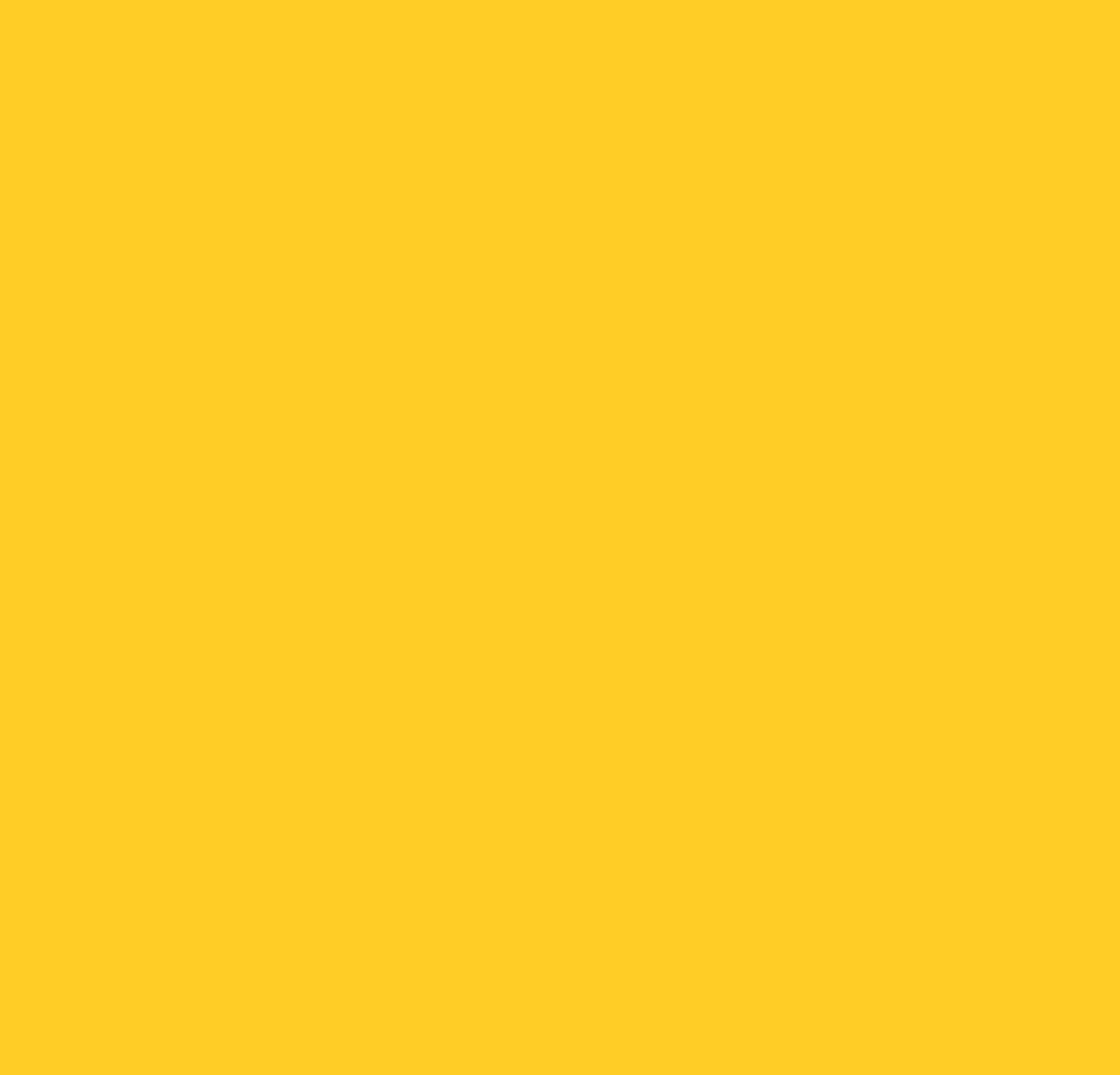 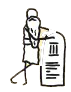 Pamätaj, že máš svätiť sviatočné dni
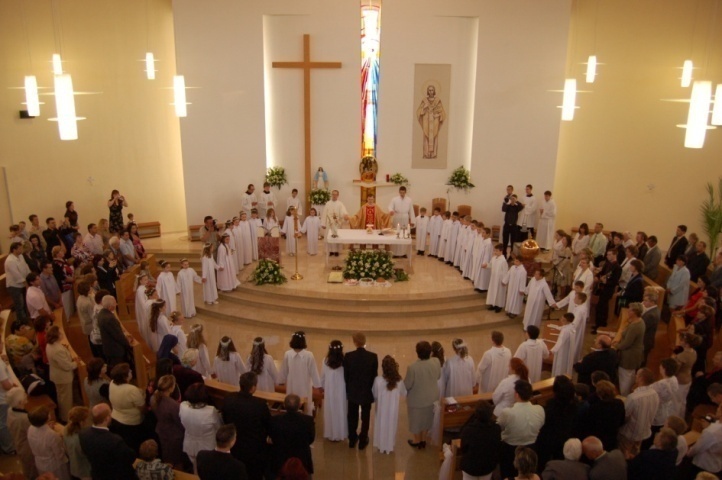 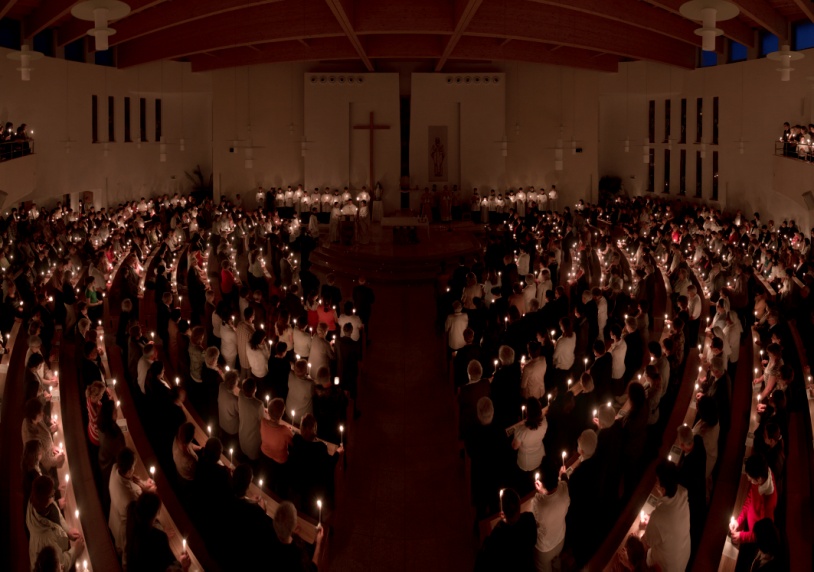 pripomienka Stvoriteľa a Osloboditeľa 
   : domenica, воскресенье, Sunday, nedeľa
 odpočinok – predobraz neba
 sv. omša – VN týždňa, ø → ťažký hriech

štátna ochrana nedele
		náboženský, rodinný,
			kultúrny a spoločenský život
ani ja nežiadam od iných prácu 
		ktorú sám nechcem vykonávať
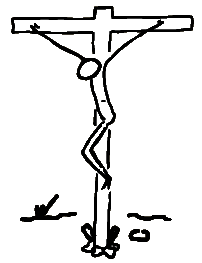 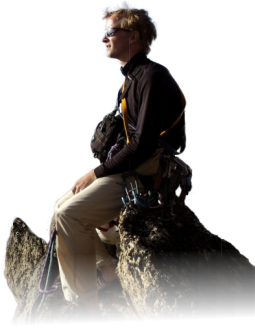 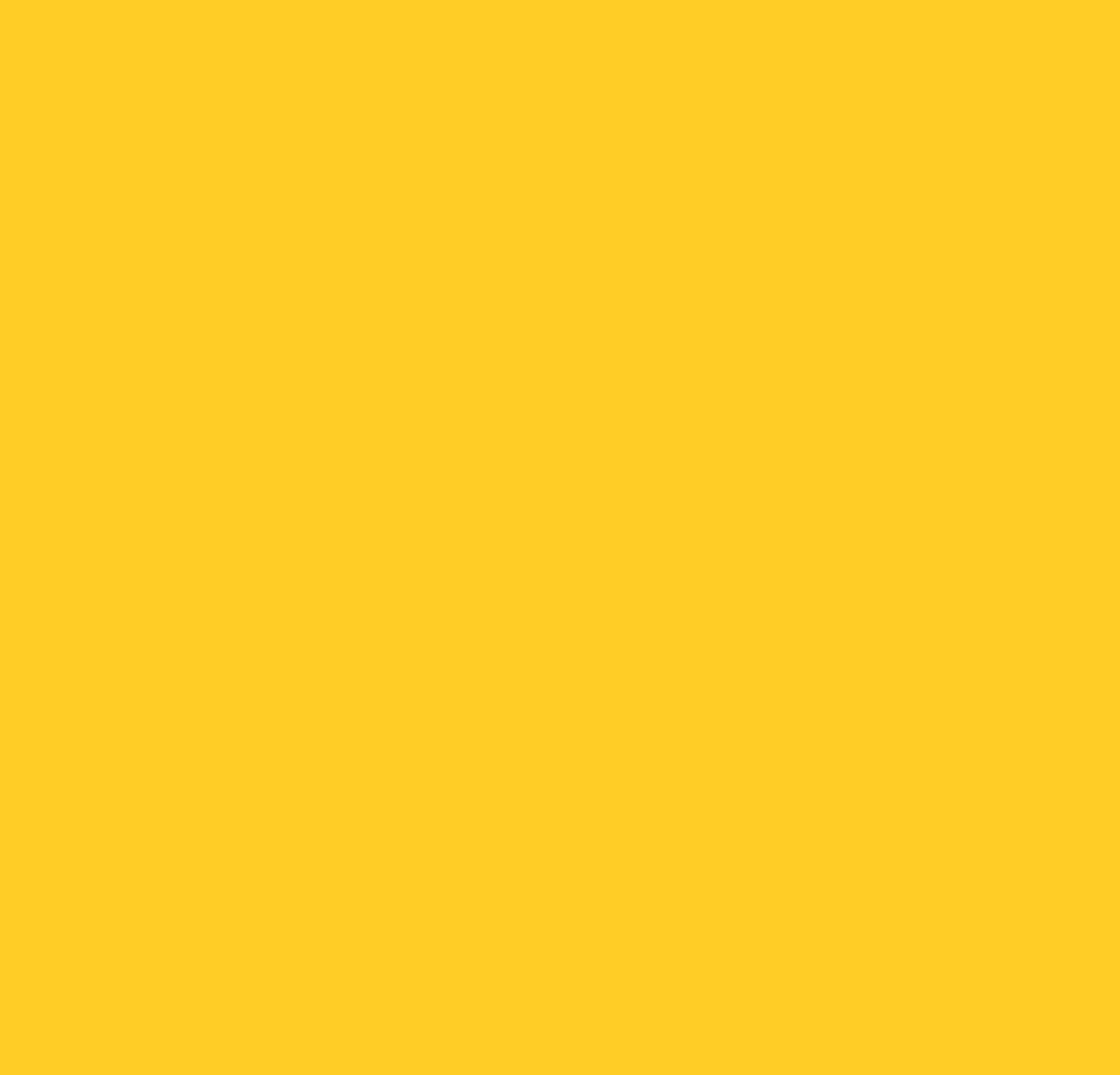 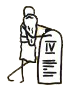 Cti svojho otca a svoju matku
rodičia, príbuzní, vychovávatelia, učitelia,
	 		zamestnávatelia, predstavení
RODINA: istota a láska, korene a krídla
			základná bunka spoločnosti
deti → rodičia: úcta, láska, vďačnosť (poslušnosť)
rodičia → deti: vzor, láska, úcta, výchova (vo viere) 
doba, kedy sa rodičia budú učiť z viery svojich detí
rodičia nevlastnia deti, ani deti rodičov < 
autorita = služba ≠ svojvôľa 
štát pre mňa, nie ja pre štát
relatívna poslušnosť (Sk 5,29)
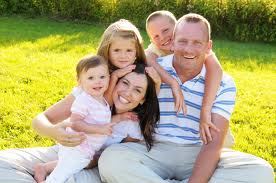 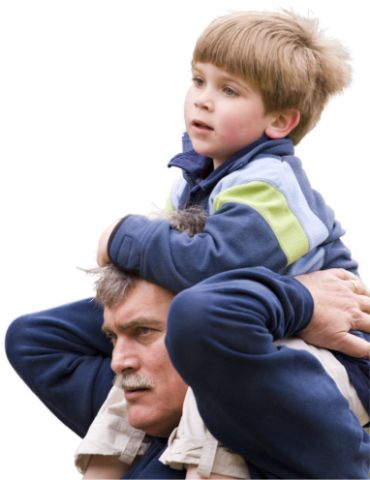 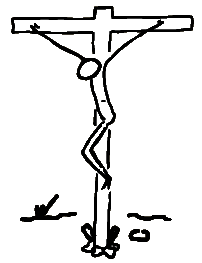 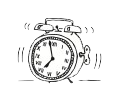